Co powinniśmy wiedzieć                        o egzaminie ósmoklasisty ?
Podstawa  prawna
Ustawa o systemie oświaty
z dnia 7 września 1991r.
Dz.U.  Z 2016r. Poz.1943,1954,1985, i 2169 oraz z 2017r. Poz.60, 949 i 1292
Rozdział 3 b 
Egzamin ósmoklasisty, egzamin maturalny i egzamin potwierdzający  kwalifikacje w zawodzie
ROZPORZĄDZENIE MINISTRA EDUKACJI NARODOWEJ z dnia 1 sierpnia 2017 r. w sprawie szczegółowych warunków i sposobu przeprowadzania egzaminu ósmoklasisty Dz.U. 2017, poz. 1512
EGZAMIN ÓSMOKLASISTY
Egzamin ósmoklasisty obejmuje wiadomości i umiejętności określone ‎w podstawie programowej  w odniesieniu do wybranych przedmiotów ‎nauczanych w klasach                I–VIII. 
Po raz pierwszy egzamin zostanie przeprowadzony w roku szkolnym 2018/2019.
Do egzaminu ósmoklasisty przystępują:
uczniowie VIII klasy szkoły podstawowej
Egzamin ósmoklasisty jest egzaminem obowiązkowym, co oznacza, że każdy uczeń musi do niego przystąpić, aby ukończyć szkołę.                                             Nie jest określony minimalny wynik, jaki uczeń powinien uzyskać, dlatego egzaminu ósmoklasisty nie można nie zdać.
Egzamin ósmoklasisty jest przeprowadzany w formie pisemnej.
W latach 2019–2021 ósmoklasista przystępuje do egzaminu z trzech przedmiotów obowiązkowych, tj.:
języka polskiego
matematyki
języka obcego nowożytnego.
Uczeń może wybrać tylko ten język, 
którego uczy się w szkole                
w ramach obowiązkowych zajęć edukacyjnych.
Przebieg egzaminu ósmoklasisty
Egzamin odbywa się w kwietniu. Uczeń, który z przyczyn losowych lub zdrowotnych nie ‎przystąpi do egzaminu w tym terminie, przystępuje do niego w czerwcu.‎
Egzamin ósmoklasisty jest przeprowadzany przez trzy kolejne dni:
pierwszego dnia – egzamin z języka polskiego, który trwa                               120 minut
drugiego dnia – egzamin z matematyki, który trwa 100 minut
trzeciego dnia – egzamin z języka obcego nowożytnego,                                              a od roku 2022 również egzamin z przedmiotu do wyboru,                          z których każdy trwa po 90 minut.
Na egzamin uczeń przynosi ze sobą wyłącznie przybory do pisania: pióro lub długopis ‎z czarnym tuszem/atramentem, a w przypadku egzaminu matematyki również linijkę. ‎
Na egzaminie nie można korzystać z kalkulatora oraz słowników. 
Nie wolno także przynosić ‎i używać żadnych urządzeń telekomunika-cyjnych
Rok szkolny 2018 /2019 KWIECIEŃ 2019
Egzamin ósmoklasisty
Egzamin gimnazjalny
Skąd informacje o EGZAMINIE ÓSMOKLASISTY ?
szczegółowe informacje :  strona CKE i OKE  INFORMATORYo egzaminie ósmoklasistyod roku szkolnego 2018/2019
2. PRZYKŁADOWE ARKUSZE :  
Język polski
Matematyka
Języki obce 
3. SZKOŁA – INFORMACJE O EGZAMINIE
CKE – Centralna  Komisja Egzaminacyjna
OKE – Okręgowa  Komisja Egzaminacyjna w Poznaniu
Tak wygląda strona CKE – egzamin ósmoklasisty
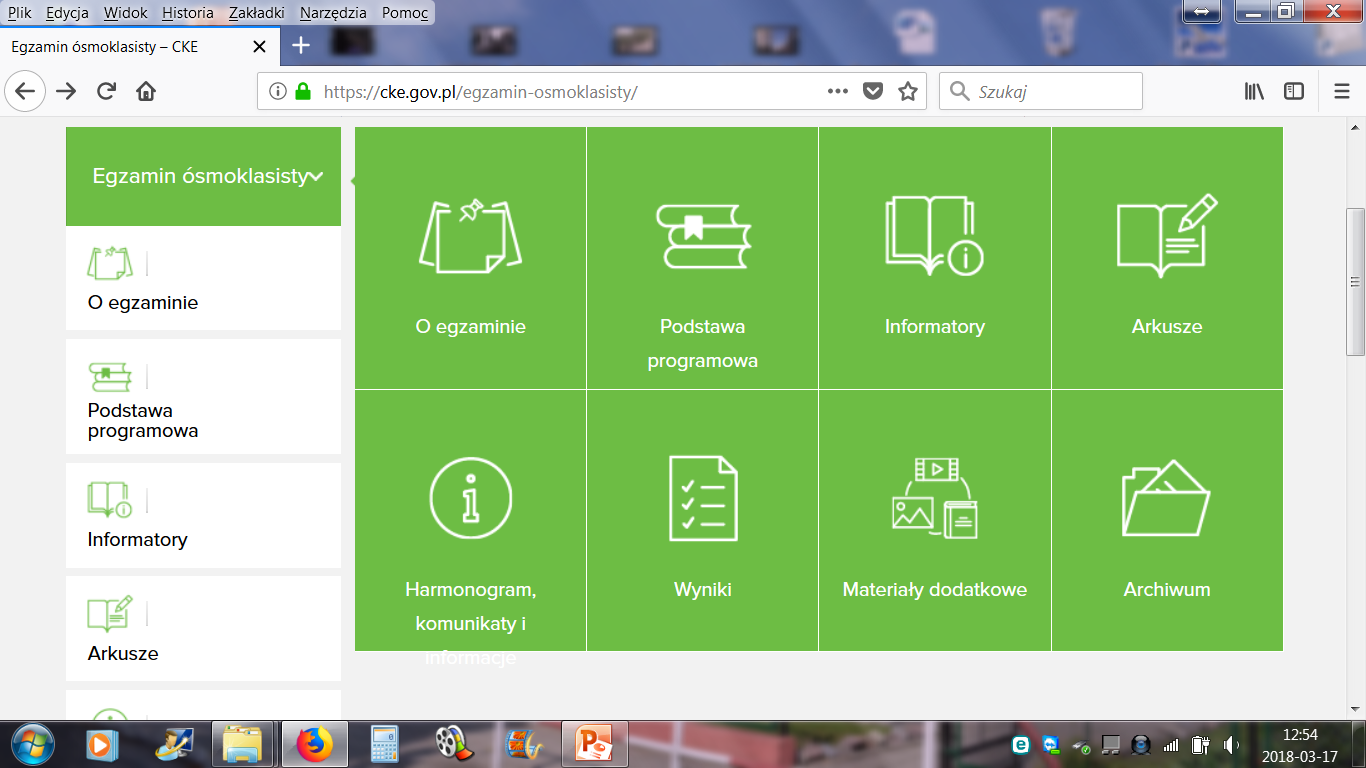 INFORMATORY  od roku 2018/2019
Część ogólna informatora + czarnodruk
Część ogólna informatora w językach mniejszości narodowych, języku mniejszości etnicznej  i języku regionalnym
Informator o egzaminie ósmoklasisty od roku szkolnego 2018/2019 
Informator o egzaminie ósmoklasisty z języka polskiego od roku szkolnego 2018/2019
Informator o egzaminie ósmoklasisty z matematyki od roku szkolnego 2018/2019
Informator o egzaminie ósmoklasisty z matematyki od roku szkolnego 2018/2019 w językach mniejszości narodowych, języku mniejszości etnicznej i języku regionalnym
Informator o egzaminie ósmoklasisty z języka angielskiego od roku szkolnego 2018/2019
Informator o egzaminie ósmoklasisty z języka francuskiego od roku szkolnego 2018/2019
Informator o egzaminie ósmoklasisty z języka hiszpańskiego od roku szkolnego 2018/2019
Informator o egzaminie ósmoklasisty z języka niemieckiego od roku szkolnego 2018/2019
Informator o egzaminie ósmoklasisty z języka rosyjskiego od roku szkolnego 2018/2019
Informator o egzaminie ósmoklasisty z języka ukraińskiego od roku szkolnego 2018/2019
Informator o egzaminie ósmoklasisty z języka włoskiego od roku szkolnego 2018/2019
Informator o egzaminie ósmoklasisty od roku szkolnego 2018/2019 dla uczniów słabosłyszących i niesłyszących
Informator o egzaminie ósmoklasisty od roku szkolnego 2018/2019 dla uczniów niewidomych  - czarnodruk
Informator o egzaminie ósmoklasisty od roku szkolnego 2018/2019 dla uczniów z niepełnosprawnością intelektualną w stopniu lekkim
Egzamin ósmoklasisty
Język polski
Informator – język polski
Egzamin ósmoklasisty z języka polskiego sprawdzi,  w jakim stopniu uczeń VIII klasy szkoły podstawowej spełnia wymagania określone                   w podstawie programowej kształcenia ogólnego dla pierwszych dwóch etapów edukacyjnych 
    (klasy I–VIII).
Wymagania
Wymagania szczegółowe
- Treści nauczania
Wymagania ogólne
 – cele nauczania
Wymagania ogólne - Język polski
Kształcenie literackie i kulturowe
Kształcenie językowe
Tworzenie wypowiedzi
Samokształcenie – m.in.
Rozwijanie umiejętności samodzielnego docierania do informacji, dokonywania ich selekcji i krytycznej oceny
Kształcenie nawyków systematycznego uczenia się; porządkowania zdobytej wiedzy i jej pogłębiania
Informator – język polski
Informator prezentuje przykładowe zadania egzaminacyjne wraz  z rozwiązaniami oraz wskazuje odniesienie zadań do wymagań podstawy programowej. 

Zadania w Informatorze nie wyczerpują wszystkich typów zadań, które mogą wystąpić w arkuszu egzaminacyjnym.                                            Nie ilustrują również wszystkich wymagań z zakresu języka polskiego określonych w podstawie programowej.
Jakie zadania będą na egzaminie ?
Zadania  zamknięte
Zadania  otwarte
wyboru wielokrotnego
zadania z luką
na dobieranie
zadania krótkiej odpowiedzi
prawda-fałsz
zadania rozszerzonej odpowiedzi
Zadania kk – stworzenie krótkiego tekstu, w tym zadania  sprawdzające umiejętność  tworzenia form użytkowych : ogłoszenia, zaproszenia, dedykacji, etc.
13
Ważne :Nacisk na sprawdzanie umiejętności związanych z:
Argumentowaniem
Wnioskowaniem
Formułowaniem opinii
Sprawdzane będą również kompetencje : 
Literackie  - np. rozumienie sensu  utworu
Kulturowe  -  np. interpretacja plakatu, 
Językowe – np. świadomego korzystanie z różnych środków językowych
Uwaga : NAJWAŻNIEJSZE! LEKTURY!
W arkuszu egzaminacyjnym znajdą się zadania sprawdzające 
ZNAJOMOŚĆ  TREŚCI  I  PROBLEMATYKI  LEKTUR  OBOWIĄZKOWYCH
Nauczyciel języka polskiego jest zobowiązany                       do omówienia wszystkich lektur obowiązkowych           przed egzaminem ósmoklasisty
Uczeń jest zobowiązany do przeczytania wszystkich lektur ! – w terminach wskazanych przez nauczyciela
W latach 2019–2021 na egzaminie będą pojawiały się pytania dotyczące lektur obowiązkowych tylko dla klasy             VII i VIII, tj.:
Charles Dickens, Opowieść wigilijna 
Aleksander Fredro, Zemsta 
Jan Kochanowski, wybór fraszek, pieśni i trenów, w tym treny I, V, VII, VIII 
Aleksander Kamiński, Kamienie na szaniec 
Ignacy Krasicki, Żona modna 
Adam Mickiewicz, Reduta Ordona, Śmierć Pułkownika, Świtezianka, II część Dziadów, wybrany utwór z cyklu Sonety krymskie, Pan Tadeusz (całość) 
Antoine de Saint-Exupéry, Mały Książę 
Henryk Sienkiewicz, Quo vadis,  Latarnik 
Juliusz Słowacki, Balladyna 
Stefan Żeromski, Syzyfowe prace 
Sławomir Mrożek, Artysta 
Melchior Wańkowicz, Ziele na kraterze (fragmenty), Tędy i owędy              (wybrany reportaż).
Ważne :
W arkuszu (od 2019 r.) mogą się również pojawić zadania oparte na tekstach poetyckich – zarówno autorów wskazanych w podstawie programowej, jak i innych. 
Zadania te nie będą sprawdzały znajomości treści konkretnego utworu poetyckiego, ale sprawdzą umiejętność analizy i interpretacji                tego typu tekstów
Konieczna – dogłębna analiza tekstów
W arkuszu – dużo będzie tekstów do przeczytania
Arkusz egzaminacyjny – dwie części :
CZĘŚĆ I - będzie zawierać zadania zorganizowane wokół dwóch tekstów zamieszczonych w arkuszu: 
a) tekstu literackiego (poezji, epiki albo dramatu) oraz 
b) tekstu nieliterackiego (naukowego, popularnonaukowego albo publicystycznego). 

Łącznie oba teksty będą liczyły nie więcej niż 1000 słów. 

Większość zadań w tej części arkusza będzie się odnosić bezpośrednio do ww. tekstów. 
Wśród zadań w tej części arkusza mogą pojawić się również: 
zadania zawierające fragmenty innych tekstów literackich                  i nieliterackich, teksty ikoniczne (np. plakat, reprodukcja obrazu), przysłowia, powiedzenia, frazeologizmy itp. 
ORAZ/LUB 
-  zadania samodzielne, nieodnoszące się do tekstów wymienionych
    w pkt a) lub b).
Arkusz egzaminacyjny – dwie części :
W DRUGIEJ CZĘŚCI arkusza znajdą się  propozycje dwóch tematów wypracowań, z których uczeń będzie wybierał jeden i pisał tekst nie krótszy niż 200 słów.  
Uczeń będzie dokonywał wyboru spośród: 
a) tematu o charakterze twórczym (np. opowiadanie twórcze) oraz 
b) tematu o charakterze argumentacyjnym                       (np. rozprawka, artykuł, przemówienie). 
*********
Każdy temat będzie wymagał odwołania się do obowiązkowej lektury szkolnej  ORAZ/LUB do utworu bądź utworów samodzielnie wybranych przez ucznia.
Rodzaj i liczba zadań, udział procentowy
Największe zmiany
Punktacja za zadanie otwarte rozszerzonej odpowiedzi - wypracowanie
Liczba punktów do uzyskania - 20 pkt
Dotychczas w gimnazjum było – 10 pkt  
(20 linijek – liczba słów – nieokreślona )
Obecnie: liczba linijek – nieokreślona , określona liczba słów - 200
Co i jak będzie oceniane ?
OCENIAJĄC PRACĘ, EGZAMINATORZY  BĘDĄ  PRZYDZIELALI  PUNKTY  W  KAŻDYM                                  Z  POWYŻSZYCH  KRYTERIÓW. 
Z wyjątkiem kryterium 2., które jest odrębne dla wypowiedzi o charakterze twórczym i dla wypowiedzi o charakterze argumentacyjnym, każda praca będzie oceniana według tych samych kryteriów. 
W przypadku kryterium 2. zapisy będą doprecyzowywane w odniesieniu do poszczególnych tematów w każdej sesji egzaminu ósmoklasisty.
Szczegółowe kryteria – str. 8 -12 informatora
Wypowiedź o charakterze 
twórczym 
          (np. opowiadanie)
Wypowiedź o charakterze argumentacyjnym 
        (np. rozprawka)
0-5 pkt
Oceniając wypowiedź ucznia                  w tym kryterium, egzaminator będzie rozważał m.in., czy: 
narracja w opowiadaniu jest konsekwentnie prowadzona 
wydarzenia są logicznie ułożone 
fabuła jest urozmaicona, np. czy zawiera elementy typowe dla opowiadania, takie jak zwroty akcji, dialog, puenta 
lektura wskazana w poleceniu została wykorzystana pobieżnie, czy w sposób ciekawy i twórczy.
Oceniając wypowiedź ucznia                w tym kryterium, egzaminator będzie rozważał m.in., czy: 
argumentacja w pracy jest wnikliwa 
argumenty są poparte właściwymi przykładami 
argumenty są przedstawione w sposób uporządkowany, np. są przedstawione od najbardziej do najmniej ważnego albo są zapisane                 w porządku argument – kontrargument.
Dodatkowe uwagi
Egzaminatorzy nie będą się domyślać/zastanawiać będzie sprawdzana wiedza, fakty, konkrety
Przeczytaj poniższy fragment. 

Niechże będzie dziś wesele 
Równie w sercach, jak i w dziele. 
Mocium panie, z nami zgoda. 

a) Podaj imię i nazwisko autora oraz tytuł utworu, z którego pochodzi przytoczony fragment. 
Autor: ...................................................... Tytuł: ...............................................
b) Podaj dwóch bohaterów literackich, w czasie rozmowy których padły powyższe słowa. 
..............................................................................................................................
.............................................................................................................................
Gruntowna  znajomość  lektur - konieczna
Na podstawie języka wypowiedzi bohaterek w podanym fragmencie określ jedną cechę charakteru każdej z nich oraz podaj po jednym przykładzie – z całego dramatu – zachowania ilustrującego tę cechę. 

Alina – cecha charakteru uwidoczniająca się w wypowiedzi: ..................................................... 
Przykład: ...................................................................................................................................... 
....................................................................................................................................................... 
....................................................................................................................................................... 
Balladyna – cecha charakteru uwidoczniająca się w wypowiedzi:............................................... 
Przykład: ...................................................................................................................................... 
....................................................................................................................................................... 
.......................................................................................................................................................
Uczeń powinien umieć argumentować:
Zabierz głos w dyskusji – napisz komentarz, w którym przedstawisz swoje stanowisko  i poprzesz je jednym argumentem.

***********
Na podstawie wypowiedzi bohaterek w podanym fragmencie sformułuj po jednym argumencie, którymi posłużyły się siostry, aby przekonać Kirkora do siebie. 
Argument sformułowany na podstawie wypowiedzi Aliny: 
.........................................................................................................................
.............................................................................................................................. 
Argument sformułowany na podstawie wypowiedzi Balladyny: 
.........................................................................................................................
..............................................................................................................................
Tematy wypracowań. Wypracowania o charakterze argumentacyjnym
Każdy jest w życiu za kogoś lub za coś odpowiedzialny. Napisz rozprawkę, w której rozważysz, na czym polegała odpowiedzialność wybranych przez Ciebie bohaterów literackich. Odwołaj się do przytoczonego fragmentu Małego Księcia, całego utworu Antoine’a de Saint-Exupéry’ego oraz do innego wybranego tekstu literackiego. Twoja praca powinna liczyć co najmniej 200 słów. 
Zbliża się setna rocznica odzyskania przez Polskę niepodległości. Przygotowujecie numer gazetki szkolnej poświęcony tej rocznicy.              Napisz artykuł pt. „Czy warto czytać książki o przeszłości Polski?”. Odwołaj się do wybranej książki z listy lektur obowiązkowych oraz do innego utworu literackiego. Twoja praca powinna liczyć co najmniej                 200 słów. 
Napisz przemówienie, w którym zachęcisz rówieśników do czytania książek. W przemówieniu przywołaj przykład bohatera z lektury obowiązkowej, którego życie zmieniło się pod wpływem książek, i napisz, na czym ten wpływ polegał. Twoja praca powinna liczyć co najmniej                   200 słów.
Tematy wypracowań. Wypracowania o charakterze twórczym
Napisz opowiadanie o spotkaniu jednego z bohaterów Zemsty z bohaterem innego utworu literackiego, w czasie którego jeden z nich przedstawi najśmieszniejszą sytuację ze swojego życia. Wypracowanie powinno dowodzić, że bardzo dobrze znasz obie wybrane postacie. Twoja praca powinna liczyć co najmniej 200 słów.

Wehikuł czasu przeniósł bohaterów mitologicznych do XXI wieku. Napisz współczesną wersję mitu o Tezeuszu                           i Ariadnie. Twoja praca powinna liczyć co najmniej 200 słów.
Inne przykłady zadań zamkniętych                      i otwartych można znaleźć :
W informatorach
W arkuszach pokazowych z języka polskiego             na stronach Centralnej Komisji Egzaminacyjnej (CKE) w Warszawie  lub  Okręgowej Komisji Egzaminacyjnej w Poznaniu
Będziemy również  śledzić strony wydawnictw edukacyjnych i zapoznawać uczniów z propozycjami zadań , które będą się tam ukazywać
Egzamin ósmoklasisty
Matematyka
INFORMATOR o egzaminie ósmoklasisty z matematyki od roku szkolnego 2018/2019
Egzamin ósmoklasisty z matematyki trwa 100 minut W arkuszu egzaminacyjnym będzie od 19 do 23 zadań. Liczbę zadań oraz liczbę punktów możliwych do uzyskania za poszczególne rodzaje zadań przedstawiono w poniższej tabeli.
Zadania egzaminacyjne będą sprawdzały poziom opanowania umiejętności opisanych w następujących wymaganiach ogólnych w podstawie programowej kształcenia ogólnego: 
- sprawność rachunkowa 
- wykorzystanie i tworzenie informacji 
- wykorzystanie i interpretowanie reprezentacji 
- rozumowanie i argumentacja.
Cele kształcenia – wymagania ogólne
I. SPRAWNOŚCI RACHUNKOWA.
1.  Wykonywanie nieskomplikowanych obliczeń w pamięci                           lub w działaniach trudniejszych pisemnie  oraz wykorzystanie tych umiejętności w sytuacjach praktycznych.
2. Weryfikowanie i interpretowanie otrzymanych wyników oraz ocena sensowności rozwiązania.

II.  WYKORZYSTANIE I TWORZENIE INFORMACJI.
1. Odczytywanie i interpretowanie danych przedstawionych                        w różnej formie oraz ich przetwarzanie.
2. Interpretowanie i tworzenie tekstów o charakterze matematycznym oraz graficzne  przedstawianie danych.
3. Używanie języka matematycznego do opisu rozumowania                             i uzyskanych wyników.
Cele kształcenia – wymagania ogólne
III. WYKORZYSTANIE I INTERPRETOWANIE REPREZENTACJI.
1. Używanie prostych, dobrze znanych obiektów matematycznych, interpretowanie   pojęć matematycznych i operowanie obiektami matematycznymi
2. Dobieranie modelu matematycznego do prostej sytuacji oraz budowanie                            go w różnych kontekstach, także w kontekście praktycznym.

IV. ROZUMOWANIE I ARGUMENTACJA.
1. Przeprowadzanie prostego rozumowania, podawanie argumentów uzasadniających  poprawność rozumowania, rozróżnianie dowodu   od przykładu.
2. Dostrzeganie regularności, podobieństw oraz analogii i formułowanie wniosków na ich podstawie.
3. Stosowanie strategii wynikającej z treści zadania, tworzenie strategii rozwiązania  problemu, również   w rozwiązaniach wieloetapowych oraz                                  w takich, które wymagają umiejętności łączenia wiedzy z różnych działów matematyki
Przykładowe zadania
Arkusz pokazowy - matematyka
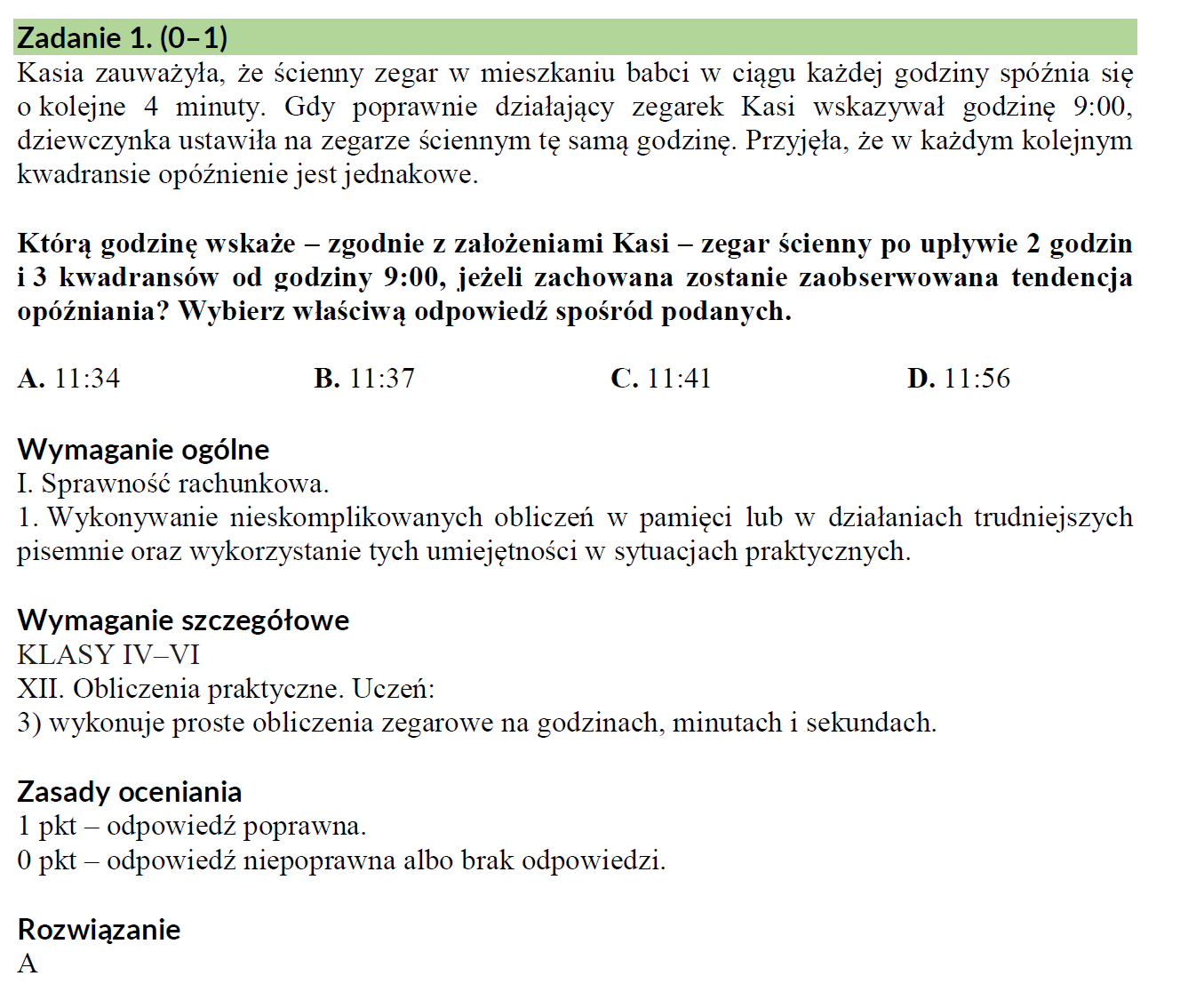 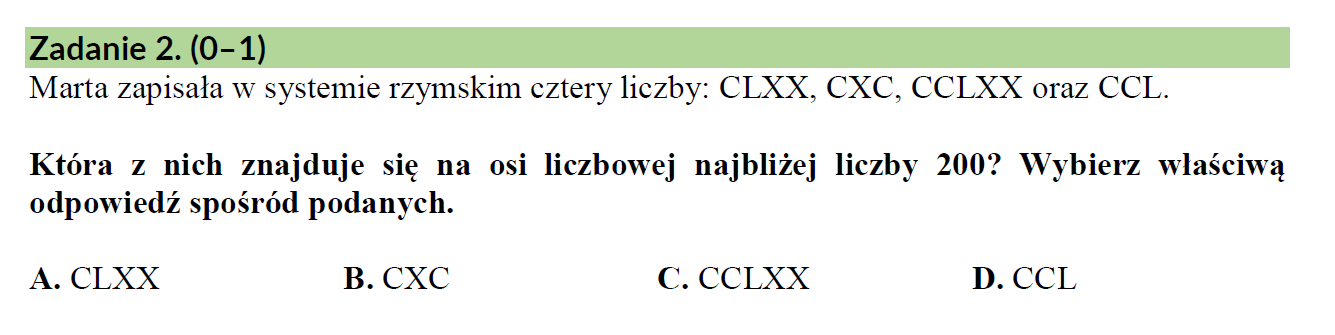 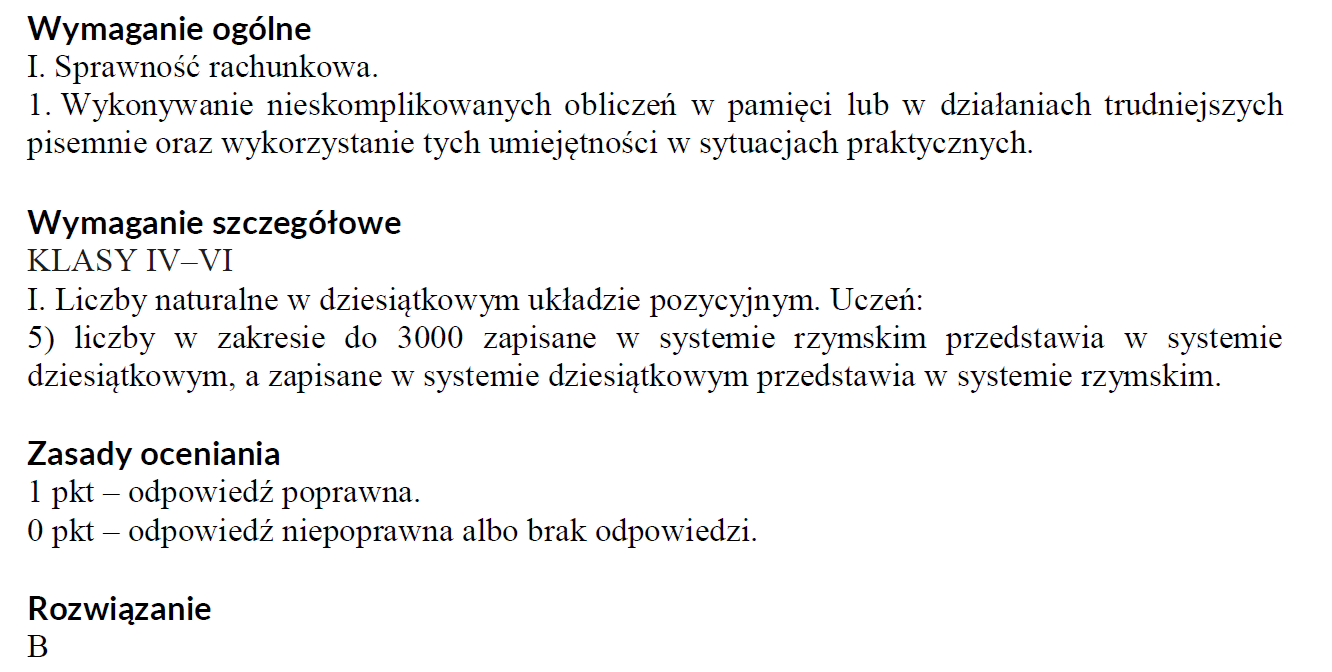 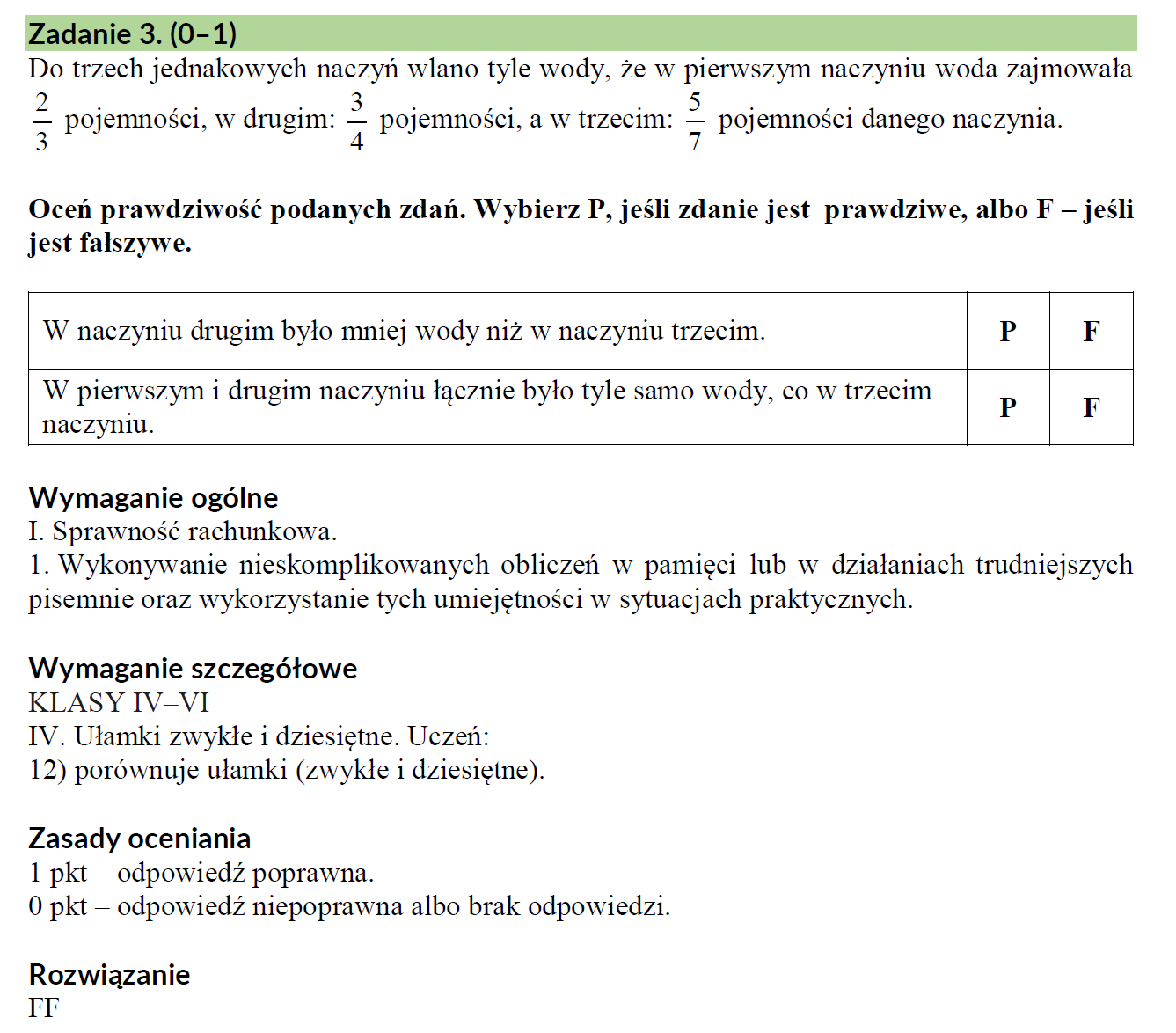 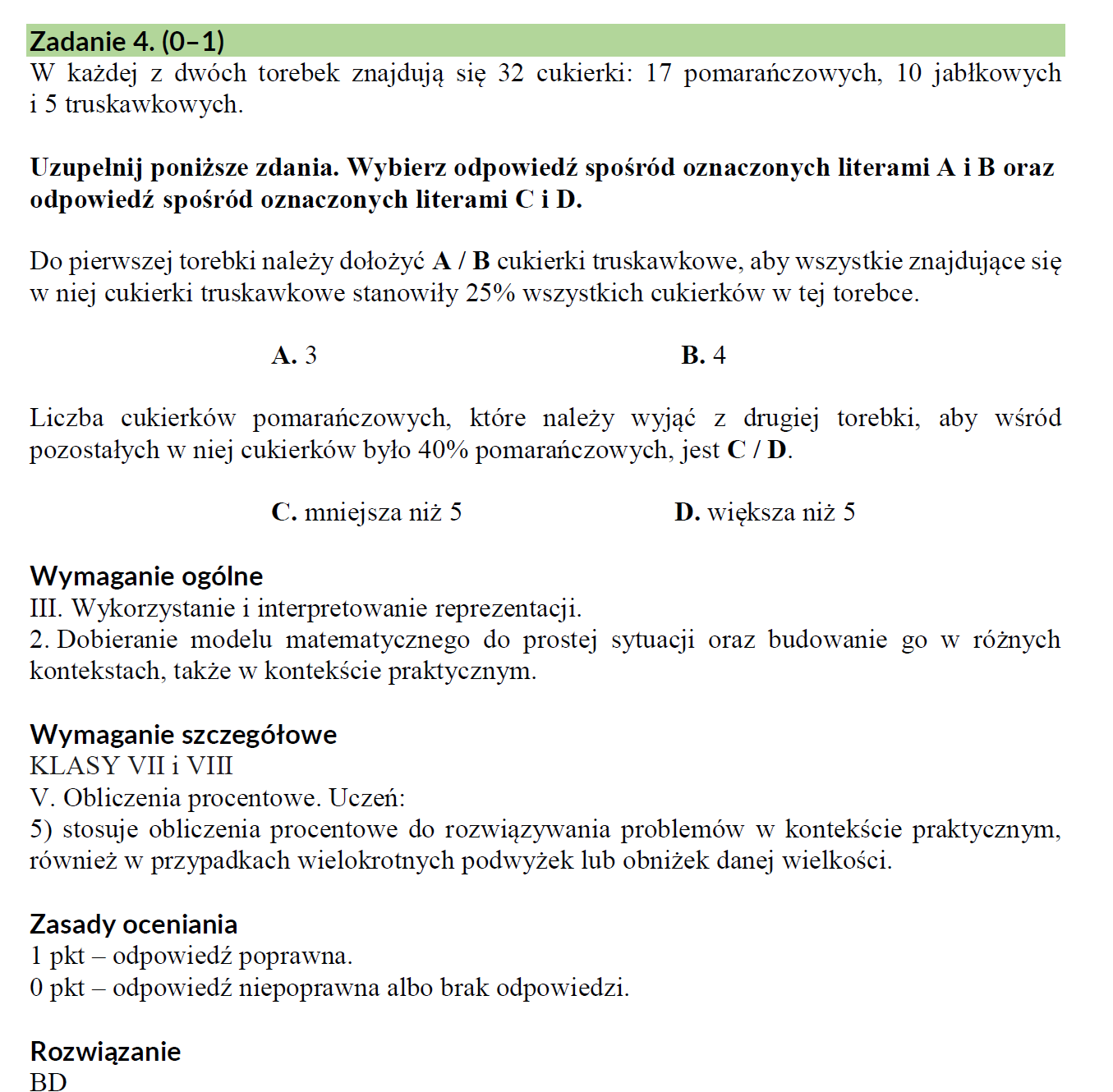 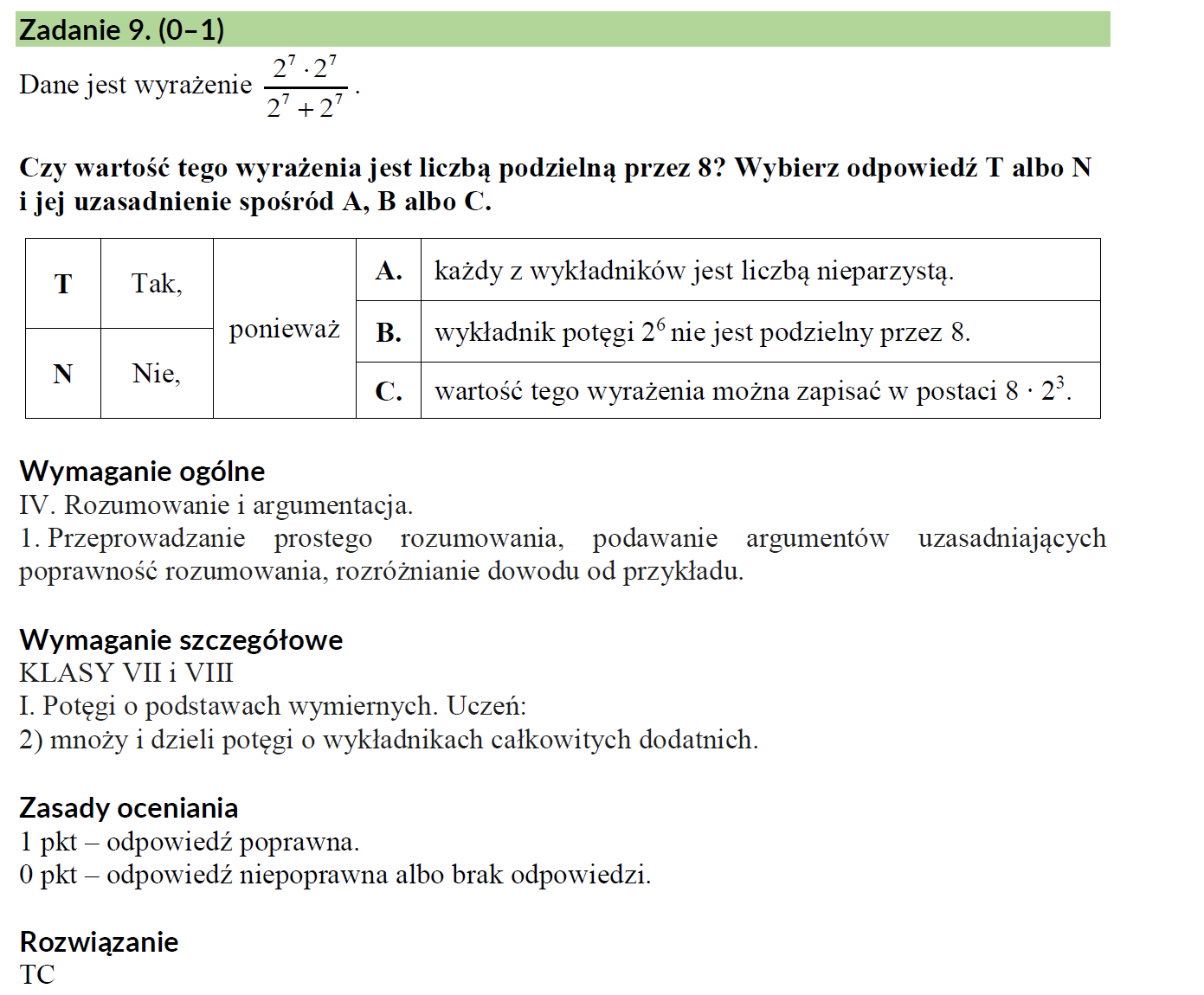 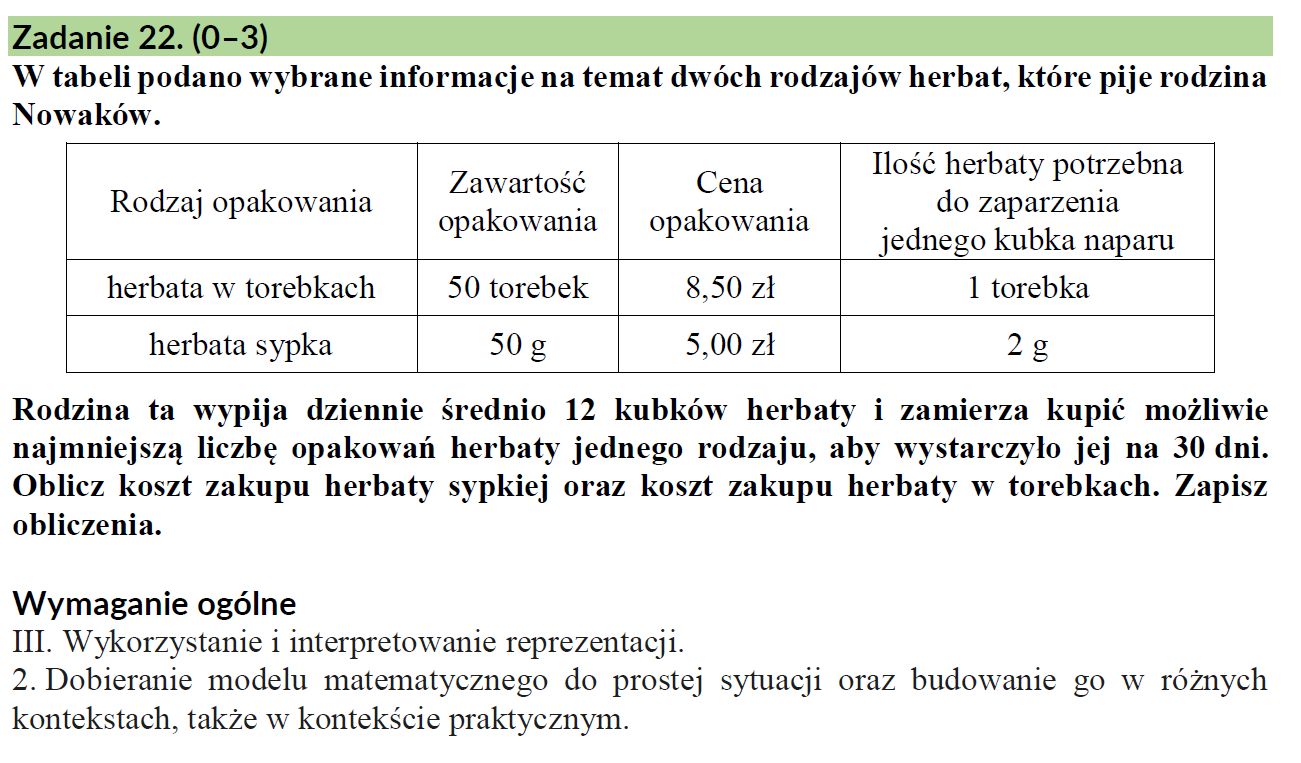 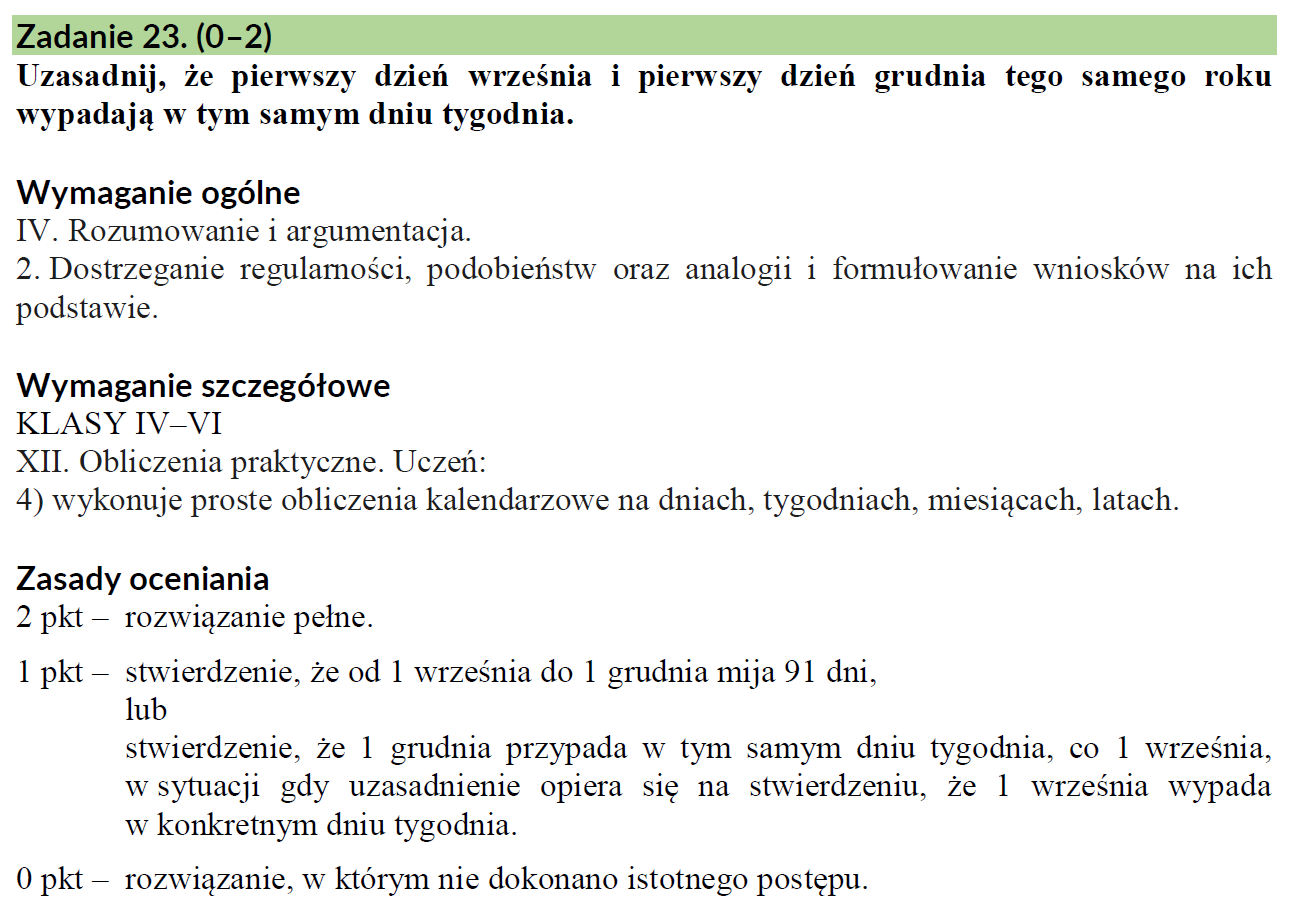 Egzamin ósmoklasisty
Języki obce
Jakie zadania będą na egzaminie ?
W arkuszu egzaminacyjnym znajdą się zarówno zadania zamknięte, jak i otwarte. 
Zadania  zamknięte to takie, w których uczeń wybiera odpowiedź spośród podanych.  Wśród zadań  zamkniętych znajdą się m.in. zadania wyboru wielokrotnego, zadania typu prawda-fałsz oraz  zadania na dobieranie.
W zadaniach otwartych uczeń samodzielnie formułuje odpowiedź. Większość zadań  otwartych wymaga uzupełnienia podanego tekstu jednym słowem lub kilkoma.
Oprócz zadań w języku obcym w arkuszu mogą wystąpić zadania, w których uczeń na  podstawie tekstu w języku obcym przekazuje informacje w języku polskim.
Wśród zadań otwartych znajdzie się również zadanie polegające na napisaniu własnej  dłuższej wypowiedzi pisemnej. Zadanie stawia ucznia w określonej sytuacji z życia  codziennego i sprawdza, czy potrafiłby on porozumieć się z obcokrajowcem, np. udzielając   mu informacji lub uzyskując od niego wyjaśnienia, opowiadając mu o jakimś wydarzeniu lub  składając mu życzenia czy propozycję.
Zadania egzaminacyjne będą sprawdzały
poziom opanowania umiejętności opisanych                w następujących wymaganiach ogólnych                     w podstawie programowej kształcenia ogólnego:
• Znajomość środków językowych
• Rozumienie wypowiedzi
• Tworzenie wypowiedzi
• Reagowanie na wypowiedzi
• Przetwarzanie wypowiedzi.
PodsumowanieCo jest dla nas ważne ?
Jak najlepsze przygotowanie uczniów do egzaminu
Współpraca z Rodzicami i Uczniami
Pełna informacja o egzaminie ósmoklasisty, ale również przygotowanie uczniów do rozwiązywania różnych typów zadań podczas lekcji  i  zajęć pozalekcyjnych  
Wdrożenie uczniów do oceniania zgodnie z kryteriami stosowanymi na egzaminie
 Czytanie przez  uczniów lektur, ale nie tylko
Systematyczne uczenie się uczniów  
Organizacja  testów (egzaminów  próbnych)